Λέιζερ
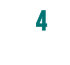 Εφαρμογές : Ενέργεια
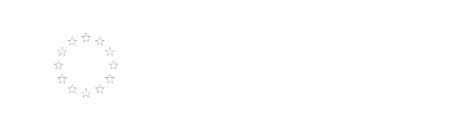 1
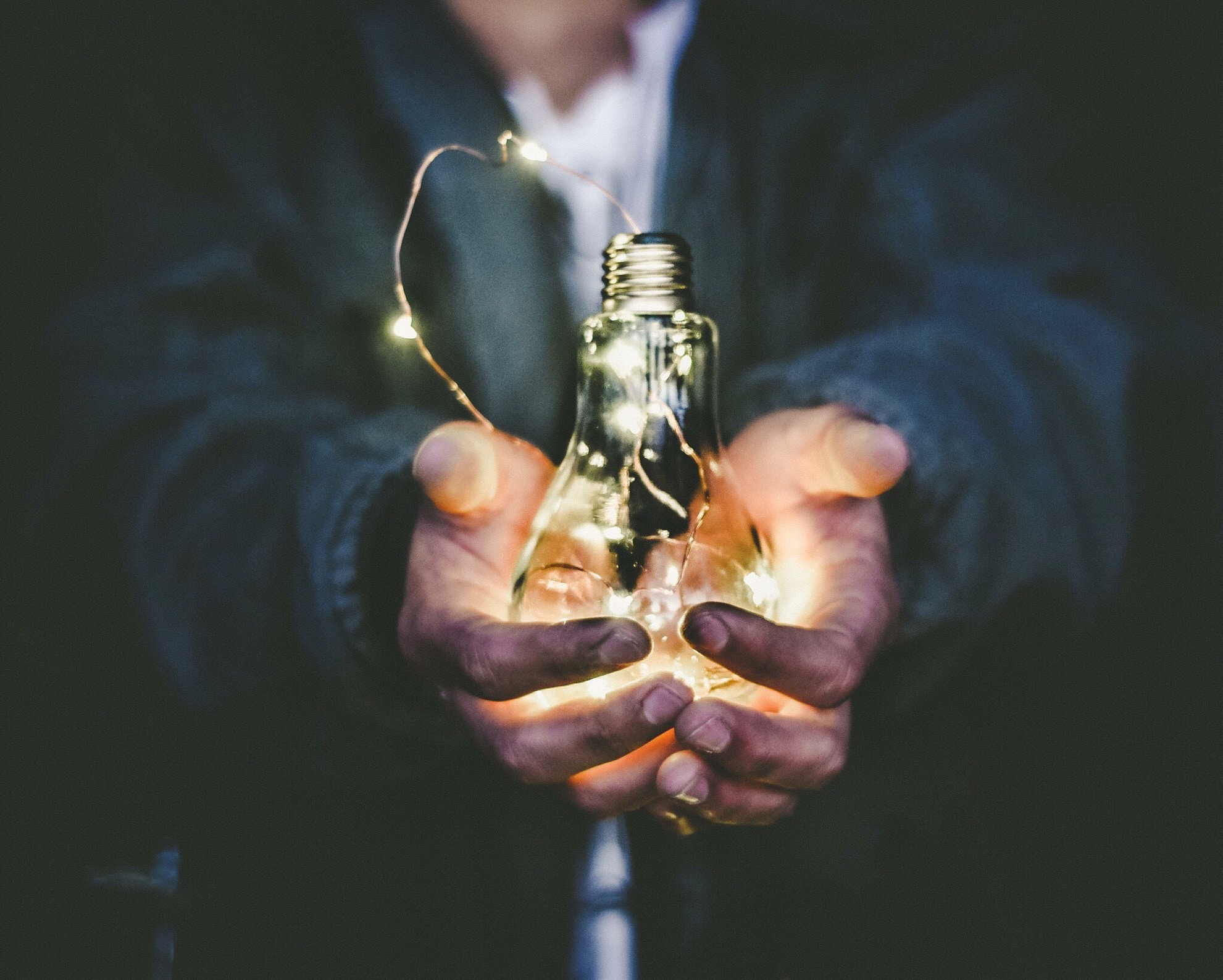 Ενέργεια
Στο μέλλον, τα συστήματα λέιζερ υψηλής ισχύος ενδέχεται να διαδραματίσουν σημαντικό ρόλο στην παραγωγή ηλεκτρικής ενέργειας.
2
Ενέργεια
Η πυρηνική σύντηξη με χρήση λέιζερ διερευνάται ως εναλλακτική λύση για τους αντιδραστήρες σύντηξης.
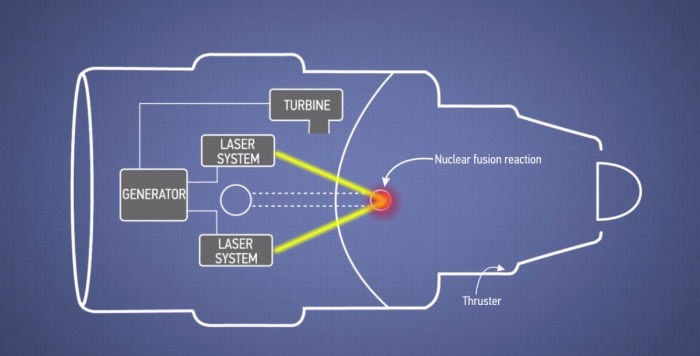 3
Ενέργεια
Τα λέιζερ υψηλής ισχύος μπορούν επίσης να χρησιμοποιηθούν για τον διαχωρισμό ισοτόπων.
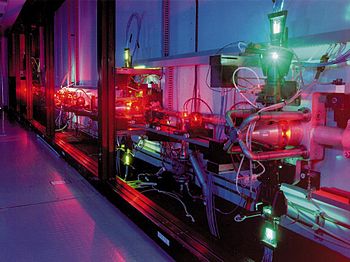 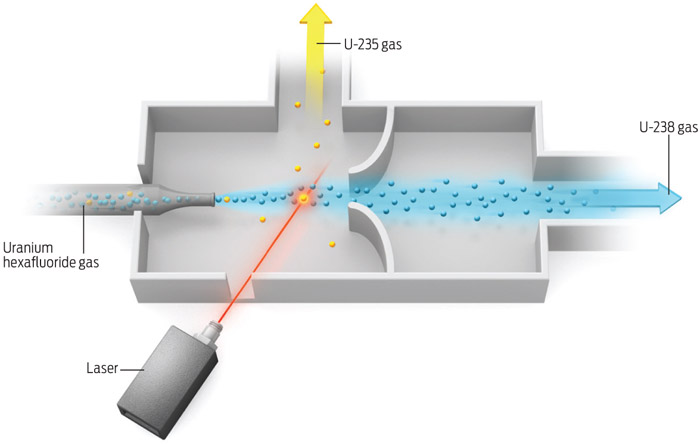 4